１章　子どもの保育
保育者にはどんな役割がある？
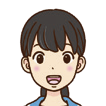 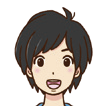 保育基礎の授業の一環で，近所の「ひまわり保育園」に保育実習へ行くことになった悠介と佳奈。二人が訪れたのは，新人保育士の育実先生が担当する３歳児クラス。朝，早速子どもたちが登園してきたのだが…。
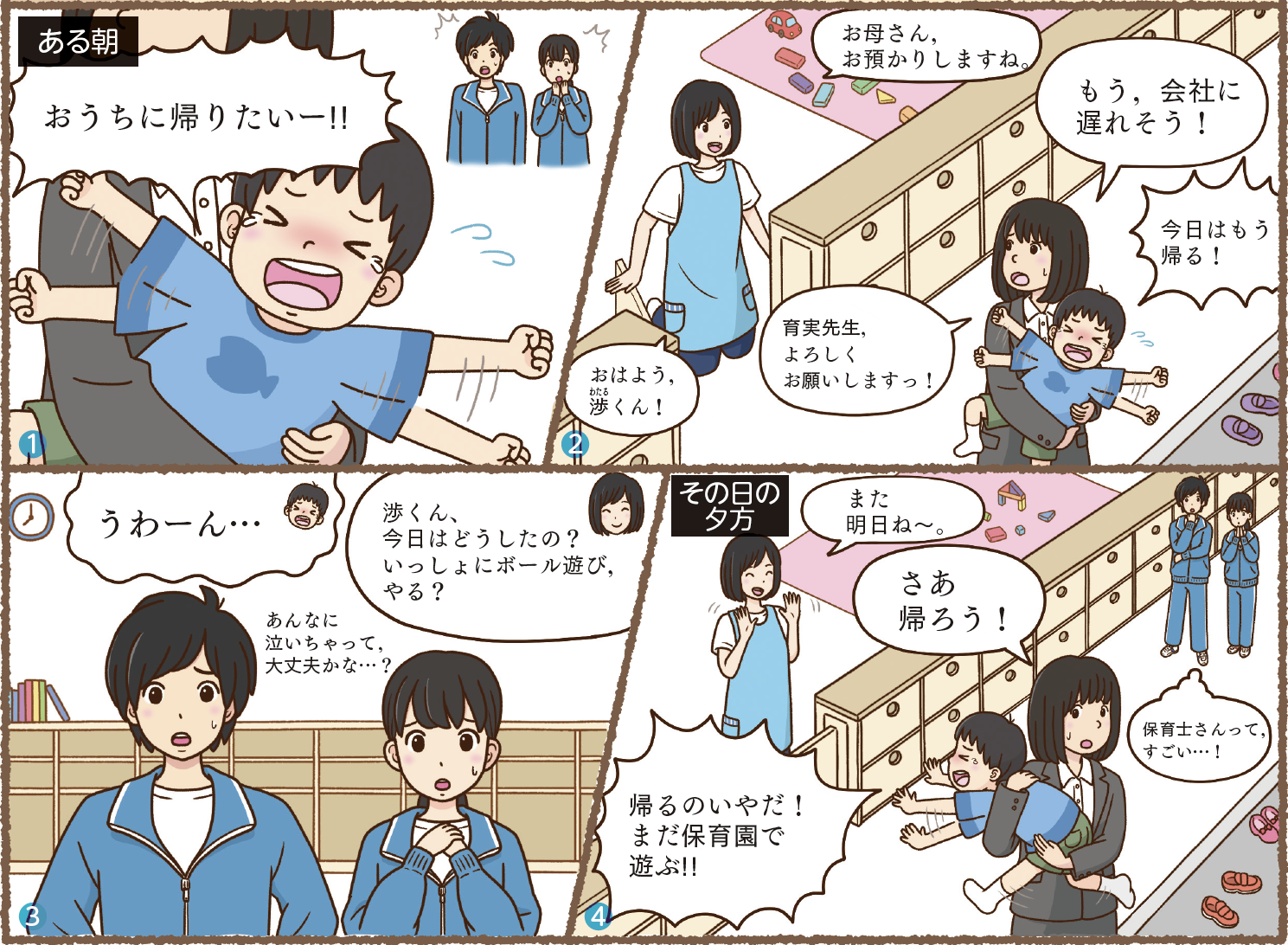 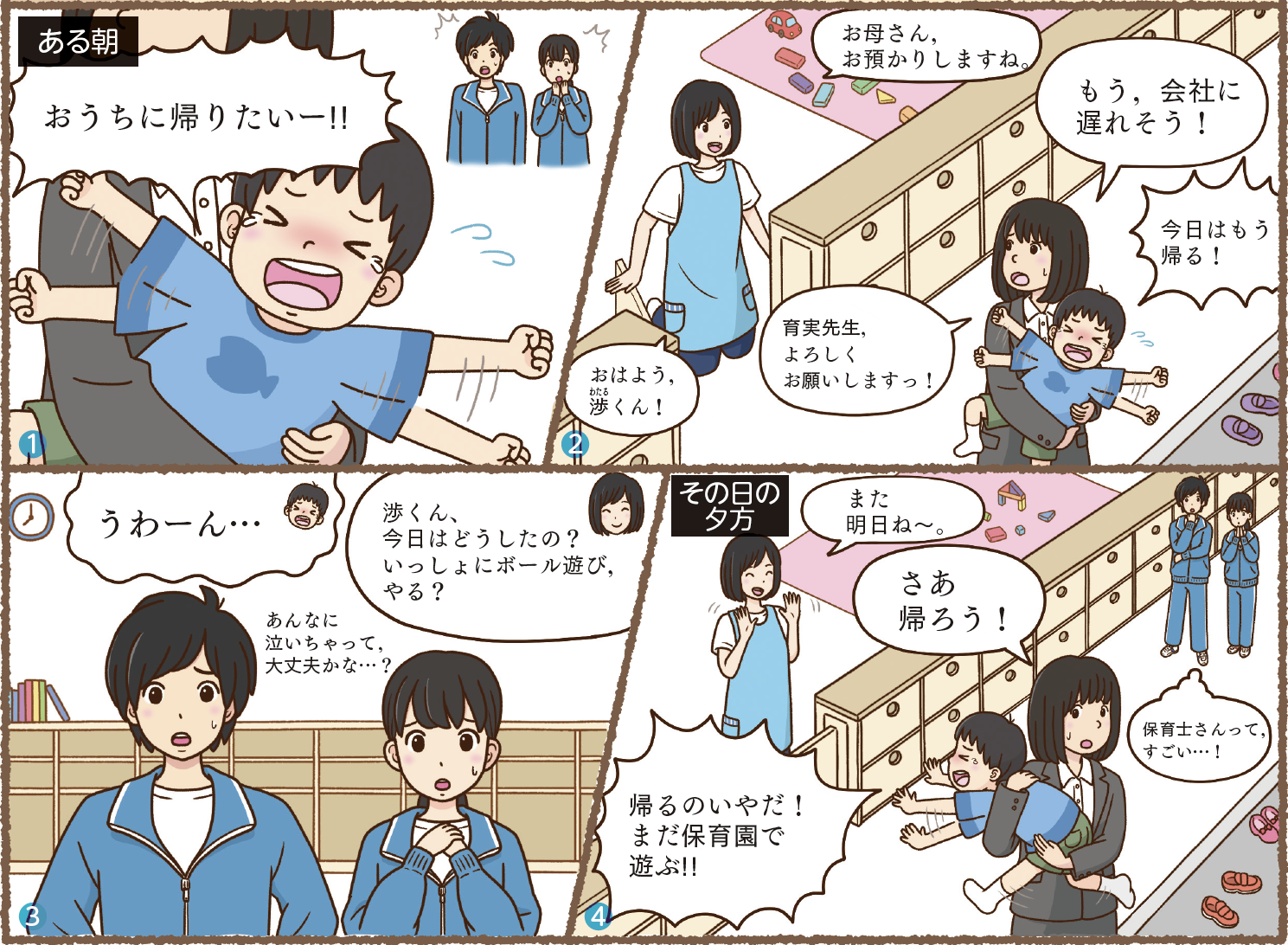 ・子どもの保育で大切なことって何かな？
・保護者はなぜ，保育所などの施設に預けているんだろう？
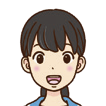 ・保育所や幼稚園，認定こども園って，どんなところなんだろう？
・そこで働く人たちは，子どもにとってどんな存在なのかな？
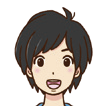